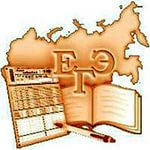 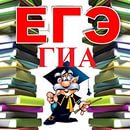 ЭФФЕКТИВНЫЕ ПРИЕМЫ ПОДГОТОВКИ
 К  ГИА И ЕГЭ НА УРОКАХ ИНФОРМАТИКИ
Учитель информатики «Моу Яснозоренская СОШ»Пронькина л.а.2014
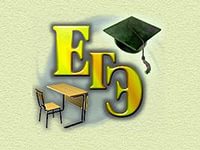 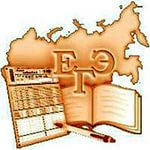 Важно не количество знаний, а качество их. Можно знать очень многое, не зная самого нужного.  Л. Н. Толстой
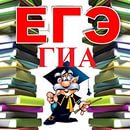 Сейчас компьютеры есть в каждом доме, ими пользуются миллионы человек, поэтому все, что с ними связано, является очень актуальным и востребованным в быстроразвивающемся мире. Единый государственный экзамен по информатике нужен тем выпускникам школы, которые планируют поступать в вузы на самые перспективные специальности, например нанотехнологии, системный анализ и управление, ракетные комплексы и космонавтика, ядерные физика и технологии и многие другие.
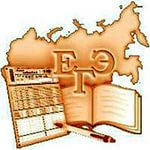 Информатика — это один из самых быстро растущих по популярности предметов для сдачи ЕГЭ. В 2014 году экзамен сдавали почти 55,5 тысяч учащихся. Средний балл за экзамен в 2014 году составил 57,19 баллов, однако максимальный результат смогли показать лишь 38 участников. Также интересный факт, что, к всеобщему удивлению, девушки получают по информатике более высокие баллы, чем молодые люди!
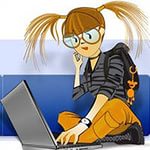 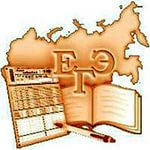 Изменения в КИМ ЕГЭ по информатике в 2015 году
В экзамене по информатике в 2015 году появилось несколько отличий от предыдущих лет:
1. сократилось общее количество заданий, с 32 до 27;
2. Максимальный балл за выполнение всех заданий экзаменационной работы 2015 года составляет 35.
     Информатика – это самый продолжительный экзамен (столько же длится ЕГЭ по математике и литературе), длительность составляет 4 часа. Количество заданий составляет 27 задач, разделенные, как и почти во всех экзаменах ЕГЭ, на две группы сложности:
     В1–В23 – задания повышенной сложности с предоставлением краткого ответа;
     С1–С4 – сложные задачи, требующие развернутого ответа.
     Все задания так или иначе связаны с компьютером, но на экзамене пользоваться им для написания программы в задачах группы С не разрешается. Кроме того, задачи не требуют сложных математических вычислений и калькулятором пользоваться тоже не разрешается.
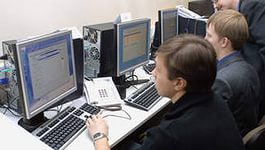 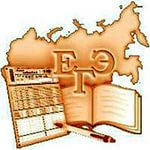 Демонстрационные варианты ЕГЭ по информатике
Пробные тесты ЕГЭ – это материалы, специально подготовленные ФИПИ для того, чтобы ученики смогли заранее ознакомиться с предстоящей процедурой экзамена. Прохождение этих тестов позволит  заранее оценить уровень готовности к экзамену и заблаговременно улучшить знания по темам, требующим дополнительного внимания.
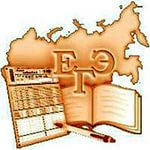 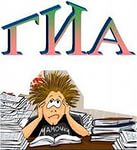 ОГЭ (ГИА ) по информатике – это необязательный экзамен при окончании 9-го класса, может сдаваться по выбору самим учеником или может быть назначен всем ученикам на региональном уровне. При сдаче ГИА по информатике ученик заранее указывает, с каким программным обеспечением он знаком и на каком языке программирования он собирается выполнять часть С.
Для выполнения части С – с развернутым ответом – ученику предоставляется компьютер. Как варианты языков программирования принимаются: С или С++, Basic, Pascal или естественный язык.
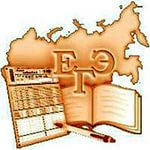 Общие цифры  ОГЭ (ГИА)  по информатике
Время проведения экзамена: 150 (2,5 часа).
   Разрешенные материалы: для 1 и 2-й частей не используются дополнительные материалы, для 3-й части – компьютер со знакомым ученику программным обеспечением.
   Минимальный балл (соответствует тройке): 5.
   Максимальный балл: 22.
   Количество заданий: 20.
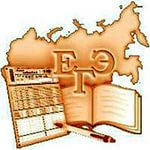 Структура теста ГИА по информатике
Все задания ГИА по информатике делятся на три группы:
    - группа А – 6 заданий с выбором одного правильного ответа из четырех предложенных; - группа В – 12 заданий, требующих краткого ответа на поставленный вопрос, ответом может быть слово, число или последовательность цифр; - группа С – 2 задания, требующих развернутого решения, задачи 19, 20 состоит в написании программы по одному из двух предложенных заданий.
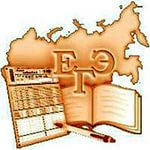 В демострационных вариантах ОГЭ (ГИА) 2015 года по информатике по сравнению с демонстрационными вариантами 2014 года содержательных изменений нет. Изменилась лишь структура самих вариантов:
    Каждый вариант теперь состоит из двух частей.
    Ответ в заданиях с выбором одного ответа записывается цифрой с номером правильного ответа(а не обводится кружком).
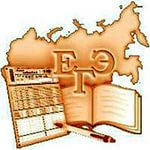 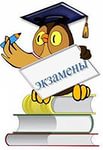 Как вы считаете, что же является секретом успешной подготовки к сдаче ЕГЭ и ГИА?
    У каждого учителя есть своя стратегия. Но существуют и общие направления в стратегии подготовки.  Широко распространены следующие методы подготовки к ЕГЭ: 
1 способ. Школьные занятия для подготовки к ЕГЭ. Уроки, факультативы, элективы, кружки.
2 способ. Интернет. Это всевозможные тесты в режиме on-line, сайты, форумы.
3 способ. Репетитор. 
    Большинство родителей школьников уверены: набрать максимум баллов по единому экзамену без занятий с репетитором невозможно.
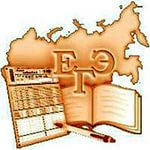 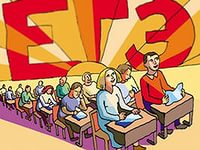 Я считаю, что первой скрипкой в этой подготовке должна стать все-таки школа. Подготовка как учеников, так и преподавателей к работе в новой системе оценки качества образования требует большой и кропотливой совместной  работы. На мой взгляд, такая подготовка может быть связана с тщательным продумыванием учителем всей системы обучения и контроля над достигнутыми учащимися результатами освоения программного материала. Ведь не секрет, что успешность участия выпускников в итоговой аттестации связана, безусловно, с системностью подготовки к подобным испытаниям в течение всех лет обучения в школе.
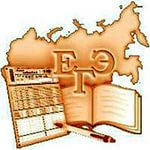 Для того чтобы ученику успешно сдать ЕГЭ и ГИА, 
во-первых, ему необходимо владеть достаточно полными знаниями по предмету, 
во-вторых, иметь опыт написания ЕГЭ и ГИА, 
в-третьих, быть психологически подготовленным к сдаче экзамена. 
    Очевидно, выполнение всех трех критериев невозможно без помощи учителя предметника, без его системной целенаправленной  работы.
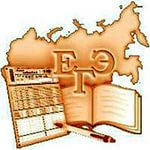 Главная задача учителя информатики – организовать работу с обучающимися так, чтобы их выбор предмета «информатика» на государственной итоговой аттестации был осознанным и правильным, создать условия для обеспечения качественной подготовки обучающихся и успешной сдачи ими ЕГЭ и ГИА по информатике и ИКТ.
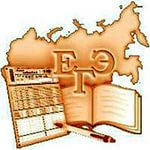 Выделю основные направления в моей системе работы по подготовке к ЕГЭ по информатике.
Подробно изучаю Рекомендации по разбору отдельных заданий КИМов предыдущего года и анализу допущенных ошибок.  
Объективная оценка образовательного уровня ученика по предмету
Раннее самоопределение или мотивация
Тематическое оформление кабинета 
Формирование собственного банка заданий
Подготовка на уроке
Использование компьютерных технологий
Демонстрационный вариант ЕГЭ
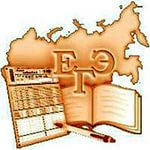 Подготовка на уроке
В плане практически каждого урока я предусмотрела время (от 5 до 10 минут) на тестирование. Объем таких мини-тестов от 5 до10 вопросов. Желательно при закреплении материала на уроке давать контрольные вопросы и задания в стандартном формате, соответству-ющем ЕГЭ.  
         Использование систем тестового контроля не только позволит подготовить учащихся к формату письменных экзаменов, проводимых в виде тестов, но и явится несомненным подспорьем на уроках информатики. Такие тесты, умело составленные, могут выполнять не только контролирующие, но обучающие и закрепляющие функции, служить для осуществления как текущего или промежуточного, так и тематического или итогового контроля знаний.
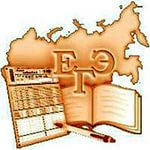 Заключение
Я считаю, что хороших успехов на экзамене невозможно добиться, если не учитывать в обучении информатике и в целенаправленной подготовке к экзаменам новые требования, предъявляемые к сегодняшнему отечественному образованию, если игнорировать рекомендации экспертов, анализирующих общие результаты экзаменов по нашему предмету и обращающих особое внимание на необходимость совершенствования процесса преподавания информатики.
    Очень важно, чтобы каждым учителем отрабатывалась определенная система работы, благодаря которой ученики могли бы добиваться максимально предельных результатов не только в учёбе, на итоговой аттестации, но и в жизни.
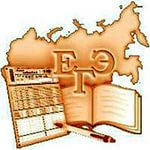 «Без стремления к новому нет жизни, нет развития, нет прогресса» 
В.Г. Белинский
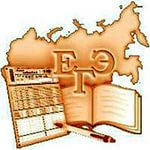 Источники: 
Examen.ru>gia –po-informatike